ПРОЕКТНАЯ РАБОТА

Тема: Откуда поступают деньги. 
Как их хранить и тратить.
Модуль 2. Содержание и методика преподавания тем по управлению личными финансами и формированию семейного бюджета.
Группа № 16
Цель и задачи проекта
Цель: формирование начальных представлений о деньгах у обучающихся по  адаптированной основной общеобразовательной программе для детей с умственной отсталостью (интеллектуальными нарушениями) (АООП 9.1) 5-7 классов

Задачи: познакомить с понятиями “деньги”; рассказать о поступлении доходов и расходовании личных средств; обучение безопасному поведению в области финансов.

Основные понятия: деньги, доходы, расходы, стипендия, пенсия по инвалидности и по старости, заработная плата.
Состав проектной группы
Валуева Алла Викторовна - учитель-дефектолог, учитель-логопед
Васина Марина Владимировна - учитель-дефектолог, учитель-логопед
Гречаная Ирина Михайловна - учитель-логопед, учитель-дефектолог
Салькова Евгения Николаевна - учитель-дефектолог, учитель-логопед
[Speaker Notes: ГКОУ Школа “Технологии обучения”]
Специфика формирования начальных представлений о деньгах, с учетом особенностей познавательной деятельности  обучающихся с умственной отсталостью (интеллектуальными нарушениями)
1. особенности мыслительной деятельности: конкретность, стереотипность мышления, трудности понимания абстрактных понятий (“деньги” и др.);
2. особенности восприятия: непоследовательность и фрагментарность при восприятии информации;
3. склонность к импульсивным действиям, поступкам на фоне эмоционального возбуждения, непонимания ситуации;
4. нарушение функций планирования и контроля за собственной деятельностью;
5. недостаточная осведомленность об окружающем мире (могут стать жертвами финансового обмана)
1. поэтапный алгоритм действий, подкрепленный  наглядностью;
2. упрощенные краткие формулировки;
3. практико-ориентированный материал, без объемных теоретических отсылок;
4. мотивирующий содержательный и наглядный компонент
5. ведение личного словаря понятий
Что такое деньги?
Деньги — великое и полезное изобретение людей 
для покупки товаров и услуг
Словарь
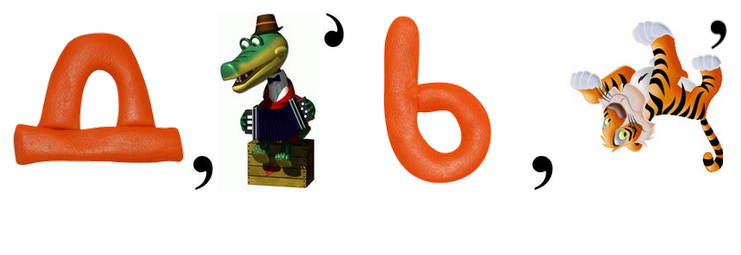 [Speaker Notes: Для закрепления понятия используются следующие материалы: словарь]
Какие бывают деньги
Банкноты - бумажные деньги
Банкноты - бумажные деньги
Монеты - денежный знак из металла
Банковская пластиковая карта  - электронные деньги
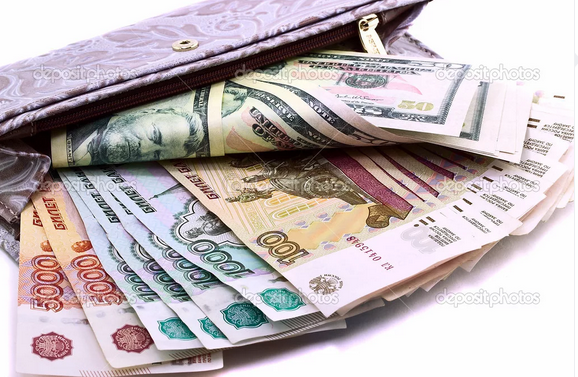 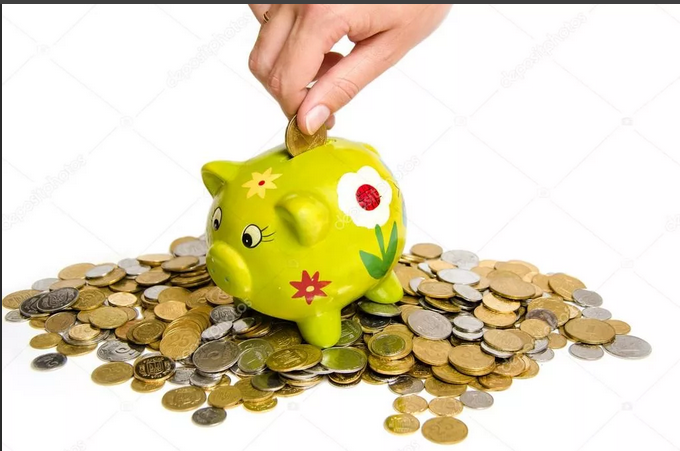 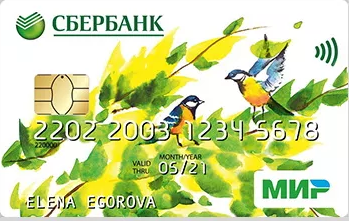 “Мемори” (memory)
[Speaker Notes: Для закрепления понятия используются следующие материалы: игра “Мемори” (memory) на платформе LearningApps: https://learningapps.org/display?v=py1hx6ne220]
Доходы
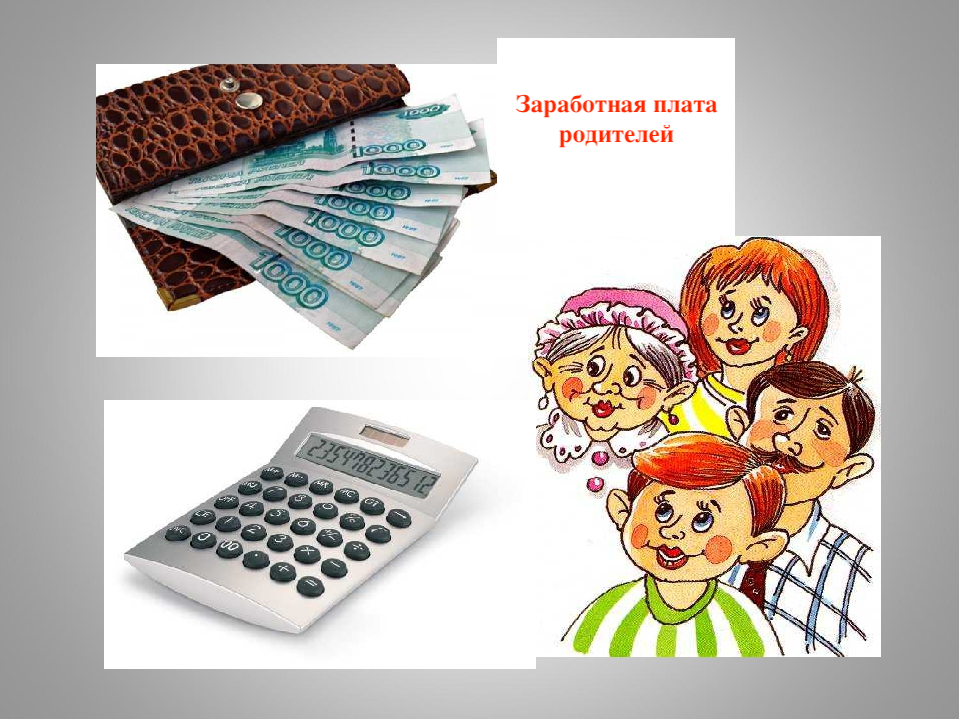 Откуда берутся деньги?
Взрослые получают зарплату за свой труд
Пенсионеры получают от государства пенсию
Человек, у которого есть инвалидность, получает пенсию по инвалидностью
Студенты получают стипендию
Мама получает пособие на ребенка
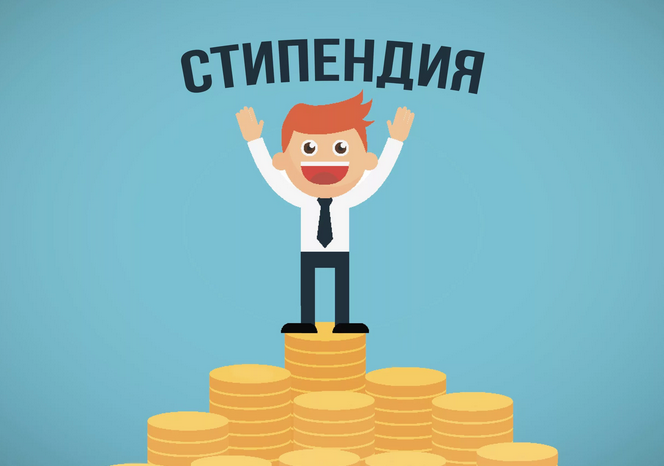 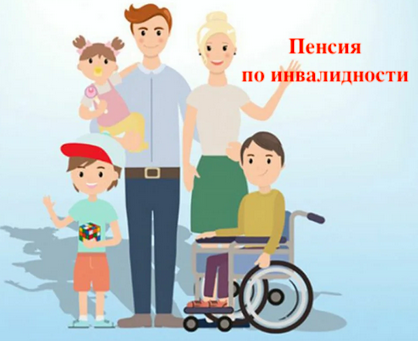 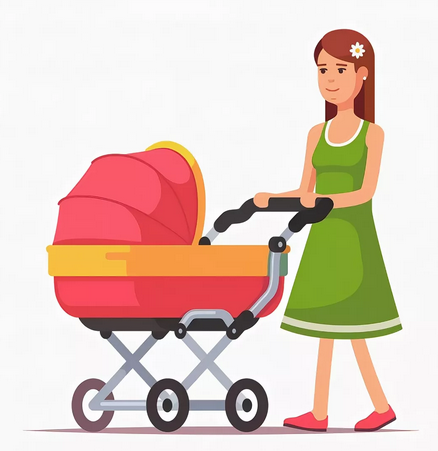 [Speaker Notes: Для закрепления понятия используются следующие материалы: словарь. Логические упражнения на материале пословиц и поговорок с последующим обсуждением содержательного компонента Собери пословицы и поговорки]
Расходы
Расходы семьи – затраты 
денежных средств 
на товары и услуги
Обязательные расходы: 
плата коммунальных услуг
питание
лекарства
транспорт
одежда
Произвольные расходы:
отдых
бытовая техника
культурные мероприятия
развлечения
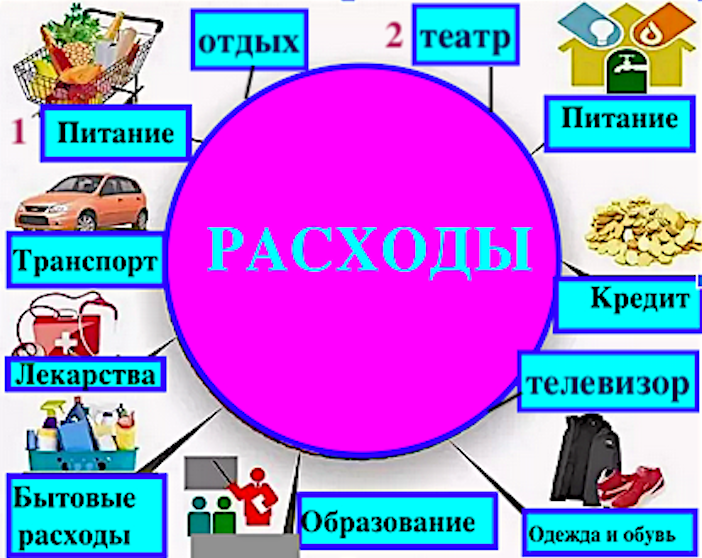 [Speaker Notes: Задание: обозначь цифрами какие расходы представлены на слайде, выполняется в программе “Просмотр”
Для закрепления понятия используются следующие материалы: словарь, кроссворд на платформе LearningApps ССЫЛКА: https://learningapps.org/display?v=pxz9njbat20]
Варианты использования проекта в педагогической практике
Фрагмент урока по формированию представлений  о понятии -Деньги-
Тренинг (закрепление пройденного материала)
Словарная работа (уточнение и расширение объема словаря)
Вид упражнения в рамках проведения предметной недели 
Вид задания при составлении квеста (интерактивные упражнения).
[Speaker Notes: СПАСИБО ЗА ВНИМАНИЕ!]